GVW-BauShop
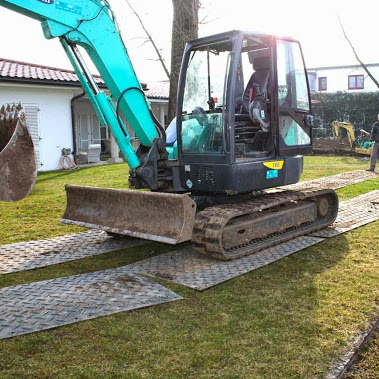 bis zu 50 Tonnen belastbar

schnell & einfach werkzeuglos per Hand zu Verlegen
Mietpreis  m2/Wocheab 6,50 €    zzgl. MwSt.